www.eoppep.gr
Hellenic Ministry of Education, Research & Religious Affairs
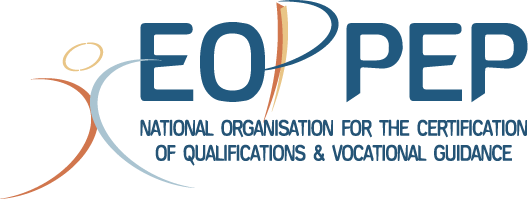 The role of the EQAVET National Reference Point within the Greek educational system
Rome  23/03/2017

Angeliki Athanasouli
Greek EQAVET NRP
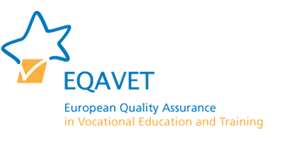 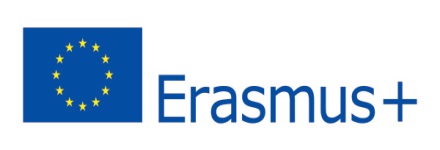 [Speaker Notes: Ο Ε.Ο.Π.Π.Ε.Π. είναι ένας νεοσύστατος οργανισμός. Είναι Νομικό Πρόσωπο Ιδιωτικού Δικαίου, εποπτευόμενο από τον Υπουργό Παιδείας και Θρησκευμάτων. Αποτελεί το διάδοχο φορέα της συγχώνευσης του Εθνικού Οργανισμού Πιστοποίησης Προσόντων (Ε.Ο.Π.Π.), του Εθνικού Κέντρου Πιστοποίησης Δομών Διά Βίου Μάθησης (Ε.Κ.Ε.Π.Ι.Σ.) και του Εθνικού Κέντρου Επαγγελματικού Προσανατολισμού (Ε.Κ.Ε.Π.).]
National Organization for the Certification of Qualifications and Vocational Guidance - EOPPEP
Since 2011 EOPPEP,  the “National Organization for the Certification of Qualifications and Vocational Guidance,” has been designated by law, as the Greek National Reference Point for EQAVET.  

EOPPEP,  (QANGO)  operating under the supervision of the Ministry of Education 
Is relatively new organization, formed in 2011 from the amalgamation of three other national bodies :
the Centre for the Accreditation of VET Providers (EKEPIS)
the Organization for the Certification of Qualifications (EOPP) of non- formal education 
the Centre for Vocational Guidance (EKEP)

.
www.eoppep.gr
National Organization for the Certification of Qualifications and Vocational Guidance - EOPPEP
EOPPEP is now the main quality assurance organization in the non formal VET area and besides the above mentioned inherited responsibilities is additionally exercising/developing a wide range of activities  concerning :
The development of occupational standards and learning outcomes
 The certification of Initial Vocational Training (IEK) graduates
The certification of adult trainers

EOPPEP is also responsible for the development of the Hellenic Qualifications Framework and its referencing to the European Qualifications Framework (EQF).
www.eoppep.gr
National Organization for the Certification of Qualifications and Vocational Guidance - EOPPEP
EOPPEP is the national centre for all European instruments promoting transparency and mobility
EQF-NCP
Europass
ECVET 
 Euroguidance
	 The above structure stands as good practice not only for facilitating  daily collaboration and resource sharing but also in enhancing convergence and synergies to achieve their final objective

EOPPEP is closely cooperating in a consultative manner with the Ministry of Education in developing and promoting quality assurance policies and strategies at system and provider level.
www.eoppep.gr
Developments influencing the role and key priorities of the Greek EQAVET NRP
European context 
Quantitative and qualitative data stress the important contribution of EQAVET  network in promoting quality assurance in education notably through the development of quality operational measures. 

However, several research and EU documents point out that : 
these measures address mainly the formal education focusing primarily on school-based initial education (IVET)
the school – based aspects of QA  in VET are well covered by EQAVET, while  
interventions on the quality assurance of learning acquired in the workplace specially in the field of no formal education are less visible and specific guidance for QA of work-based learning is needed.
www.eoppep.gr
Developments influencing the role and key priorities of the Greek EQAVET NRP
European context 
Based on the above mentioned elements, promoting work-based learning in all its forms with special attention to apprenticeships

becomes one of a major European policy priorities  (Copenhagen process 2002, Bruges Communique 2012,  Riga Conclusions 2015)

reflected in QAVET’s strategic directions as these have been described in network’s work program “Deepening EQAVET’s  Work” 2016-2017
www.eoppep.gr
Key changes setting the priorities and landscape for Greek EQAVET NRP  planned activities
National context
Recently referenced Hellenic Qualifications Framework (HQF)
Adoption by law the rationale of  Learning Outcomes as a prerequisite for including qualification in the Framework
Major reforms  aiming at promoting the modernization and attractiveness of  the VET system
The procedures  for establishing a  National Quality Assurance Framework, based on and following the guidelines of European Quality Assurance Reference Framework, have been reactivated
Changes in the structure of Initial VET providing secondary vocational education students (EPAL) with an optional post-secondary  year of apprenticeship based on dual system
The introduction of a work-based scheme which post-secondary vocational education students (IEK) are obliged to attend in order to get their final certificate
www.eoppep.gr
Key changes setting the priorities and landscape for Greek EQAVET NRP  planned activities
National context
Establishment (2016) of a new and more effective mechanism for skills forecasting 
to address the necessity for early identification of medium-term trends in labor market needs and 
to rationalize the design of employment policies in accordance with training and education programs (i.e. development of required VET curricula and qualifications).
As a quality assurance organization and an awarding body at the same time EOPPEP/EQAVET NRP is closely monitoring the whole process as a member of its Advisory Committee
www.eoppep.gr
As quality assurance issues is the  nodal point in all the above mentioned developments  the Greek EQAVET NRP is playing a leading role in their realization
Greek EQAVET NRP priorities 
In relation to the implementation of the new Quality Assurance  Framework, EOPPEP and in particular the Department that is operating the EQAVET NRP is now responsible for the promotion, monitoring and evaluation of the process. To this end it has already 
Developed and submitted to the Ministry of Education a road map regarding  the implementation of the Framework 
It  is also in a process of organizing a  series of communication activities among  VET key stakeholders in order to discuss required updating and quality assurance issues
www.eoppep.gr
Greek EQAVET NRP priorities
Restricted call 2016,  major interventions
A research study followed by a specific handbook on the quality assurance arrangements regarding the certification process of apprenticeship/work based learning
The study based on literature review as well as comparative analysis approaches was focusing on the procedures, mechanisms and assessment methods used for the certification of work-based/apprenticeship in selected European countries (Germany, Finland, Spain and the Netherlands) aimed to contribute to the development of principles and recommendations to policy makers, social partners, practitioners and other stakeholders involved on how to guarantee the quality of the work-based certification process. 
The formulation of instructions and guidelines for developing assessment standards and criteria defined in terms of learning outcomes, followed by an implementation phase taken place in the tourism sector  (IEK Qualification)
www.eoppep.gr
Greek EQAVET NRP priorities
The purpose of these interventions :
Contribute to the enhancing of expertise at EQAVET  and national level in the area of certification of non-formal apprenticeship/work based learning 
Support the implementation of the EQF, as this has been conceptualized in the EQAVET Recommendation (European Parliament and Council of the EU, 2009, p. 2)
Increase trust and transparency of the Greek VET qualifications by better addressing the quality assurance aspect of defining, describing and most importantly assessing learning outcomes
Create a common ground for improving cooperation and consistency among various VET systems in Greece (e.g. Initial and Continuing VET, the recently introduced Apprenticeship   Scheme)  as work based learning constitutes  a key part of their educational  curriculum
www.eoppep.gr
Greek EQAVET NRP priorities
The first general findings/Patterns and trends can be observed:
Few situations work-based learning achievement is directly assessed in the workplace: often it is assessed separately through external examinations or laboratory-based simulation assignments or not included at all in the overall assessment for certification. 
The focus of quality assurance tends to be on the quality of inputs and systems of learning program provision. There are a few guidelines discerned in relation to the QA of the certification of VET and very few that relate to the assessment and certification of WBL. 
The starting point for developing quality assurance of the certification of WBL is to define the expected learning outcomes and then identify suitable assessment processes to measure achievement. Quality assurance arrangements can then be designed to underpin the validity of the assessment. 
Practitioners need to develop expertise in describing LOs’ for assessment and certification purpose and in this they could be supported by suitable guidelines and instructions
Of the various methodologies suggested for learning assessment, continuous assessment and the setting of projects and/or assignments are the most commonly associated with WBL, although in dual systems these methodologies are often subsumed in an overall final examination.
www.eoppep.gr
Planned  EQAVET  NRP  Activities 2017-2019
Priorities of the Greek NRP are many and vary in intensity and difficulty
a closer collaboration with the skills forecasting organization (E.I.E.A.D. ) has been already agreed in a form of a joint project (i.e. field research, development of occupational profiles, workshops, consultation activities, publications) in order to further 
explore the link between labor market information  and  improved  VET provided services and qualifications
understand the transition routes of young people from education/apprenticeship to employment 
Supporting our country’s efforts to improve quality and efficiency of vocational education and training  by promoting and disseminating this year’s NRP work. A series of informational and consultation activities will be undertaken in order to create a common understanding on certification regulations and requirements. Various stakeholders (teachers/trainers, workplace instructors, assessors) will be invited to present their views on proposed assessment methods and procedures.
www.eoppep.gr
Planned  EQAVET  NRP  Activities 2017-2019
Priorities of the Greek NRP are many and vary in intensity and difficulty
Continuing to support EQAVET activities promoting the implementation of the European Quality Assurance Reference framework and relevant EU related policies. Our European presence will be maintained and enhanced and a closer cooperation with foreign NRPs will be pursued in search of  know-how and good practices 
Communicating more effectively with VET key stakeholders in order to help them in promoting  quality. NRP’s website scheduled upgrading will play a crucial role for greater engagement with our target groups which will be also treated both altogether (in events of broad scope) and/or individually (with events targeted only to the respected focus groups and teams). 
Conduction of impact studies concerning the views of  key VET stakeholders in relation to quality assurance provided  services which will also serve as an input for the EQAVET NRP’s  future activities
www.eoppep.gr
Thank you 
for your attention !
www.eoppep.gr